«Здравствуйте, уважаемая Галина Юрьевна и ваши юные путешественники! Знаю, что вы много раз заходили на мою страничку и с интересом смотрели мои видео-уроки.  Я очень благодарна вам за это! Хочу обратиться к вам с просьбой, помочь мне в создании новых серий видео-уроков «Путешествие вокруг Земли». Знаю, что у вас ещё существует научная лаборатория, где вы проводите опыты».                                       Заранее благодарна!                   С уважением, ВАША Тётушка Сова!
ДОБРО ПОЖАЛОВАТЬ В КЛУБ ЮНОГО ГЕОГРАФА!
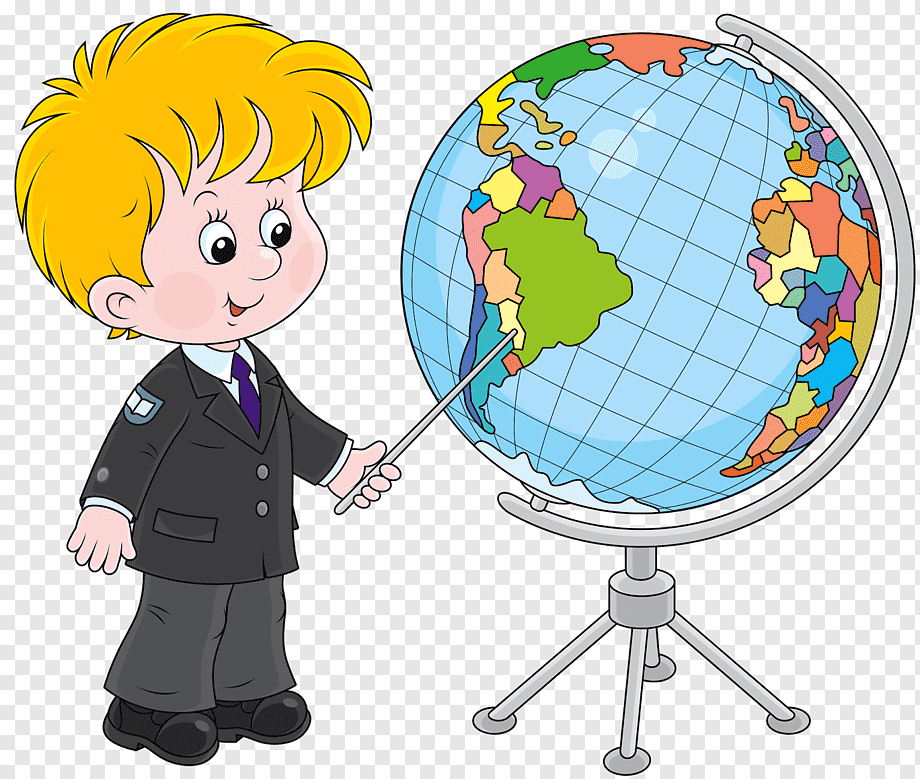 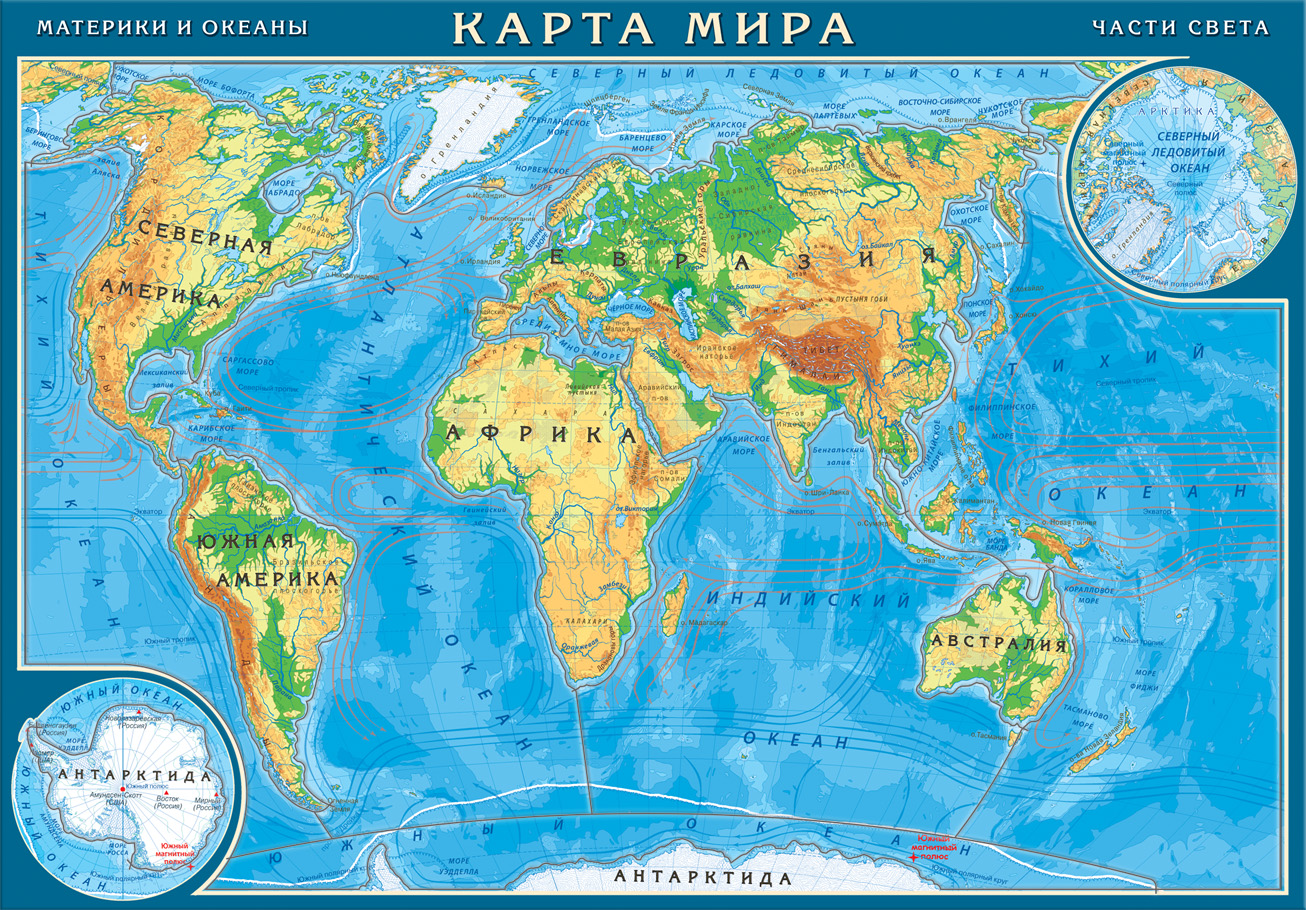 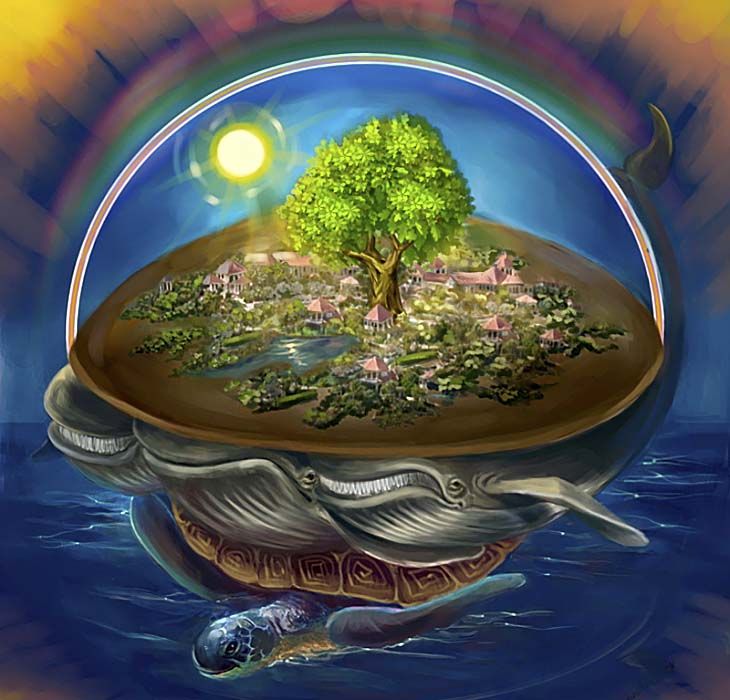 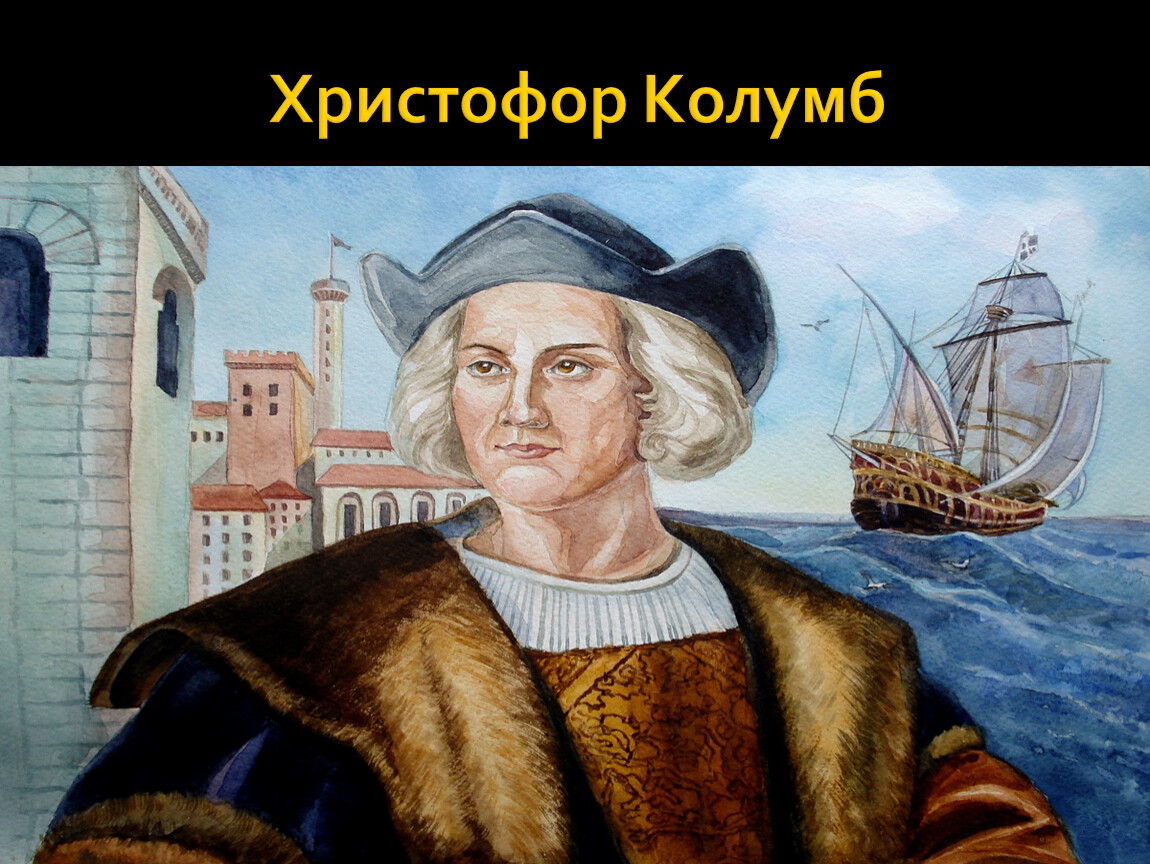 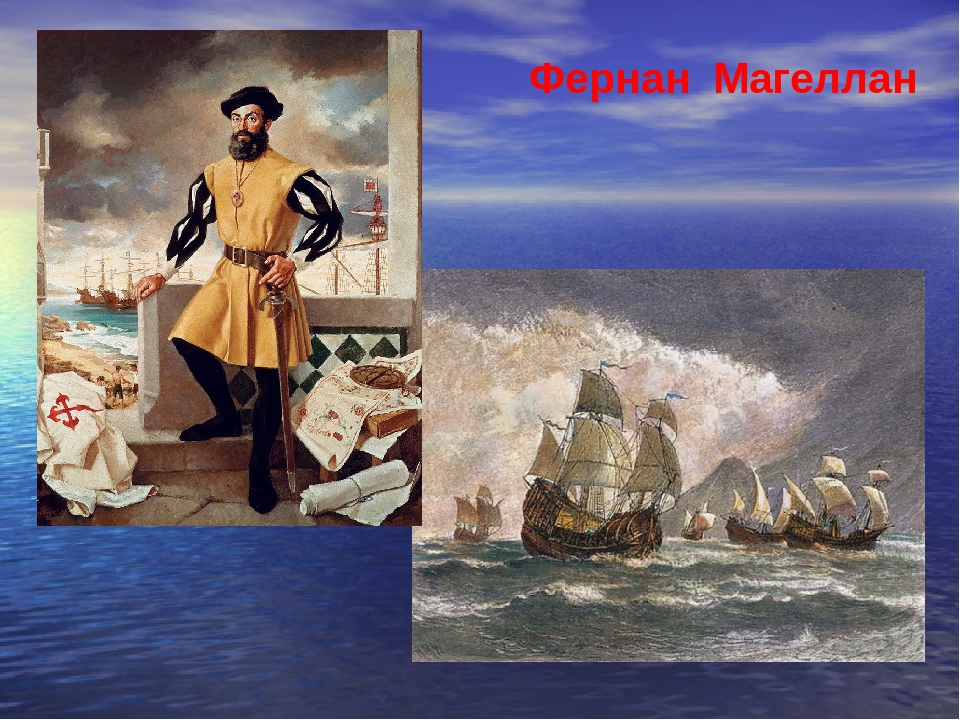 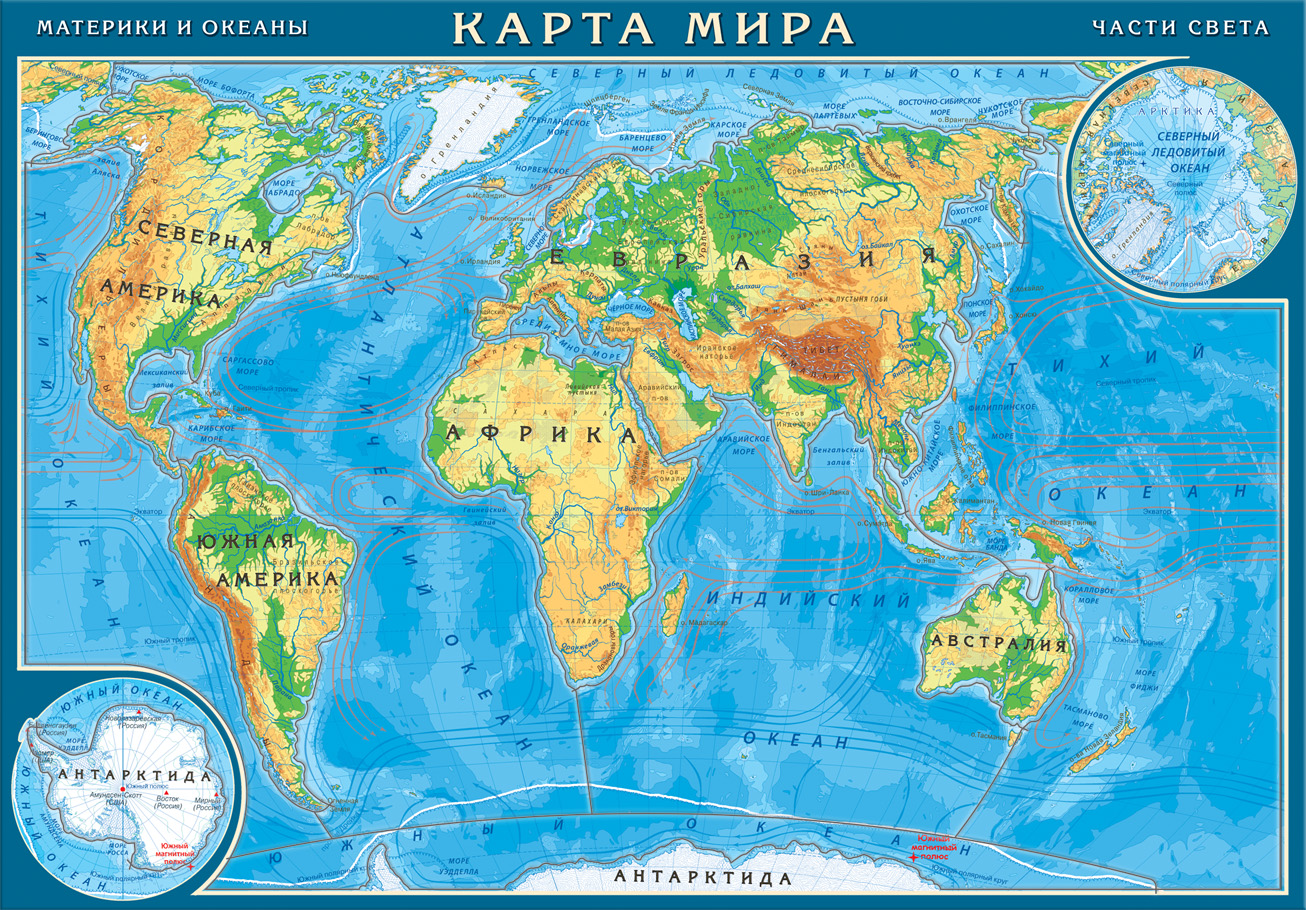 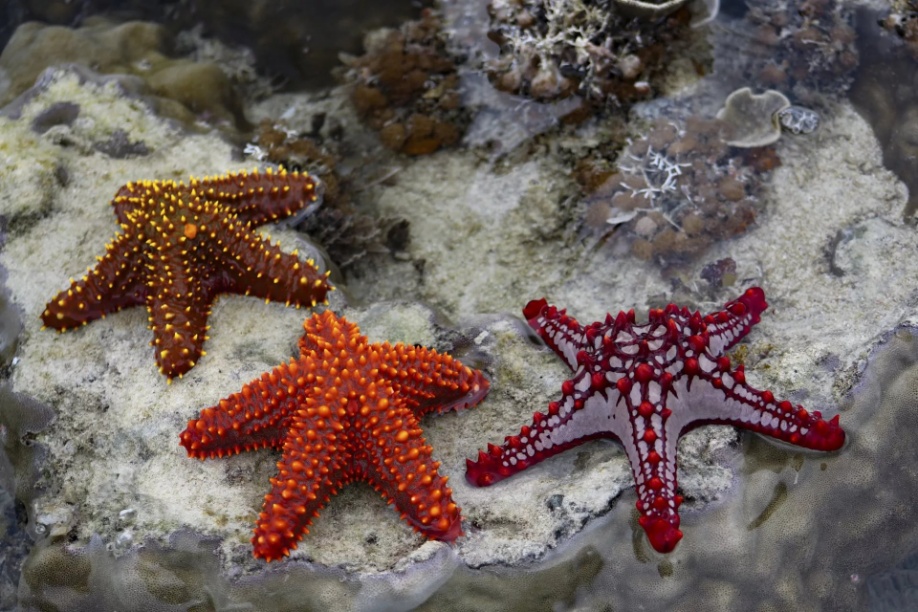 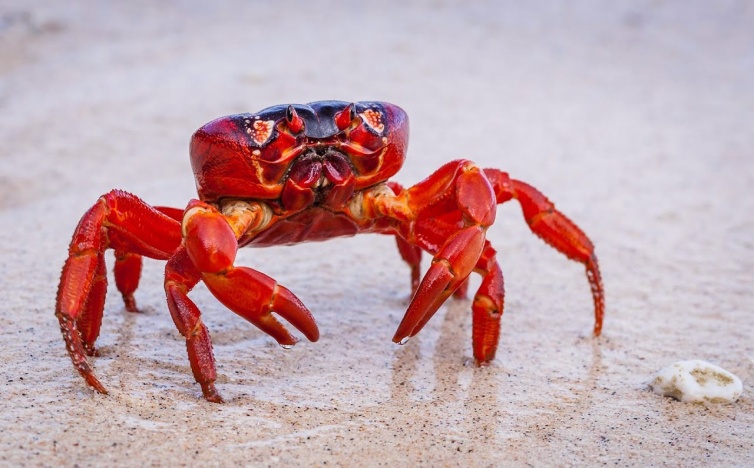 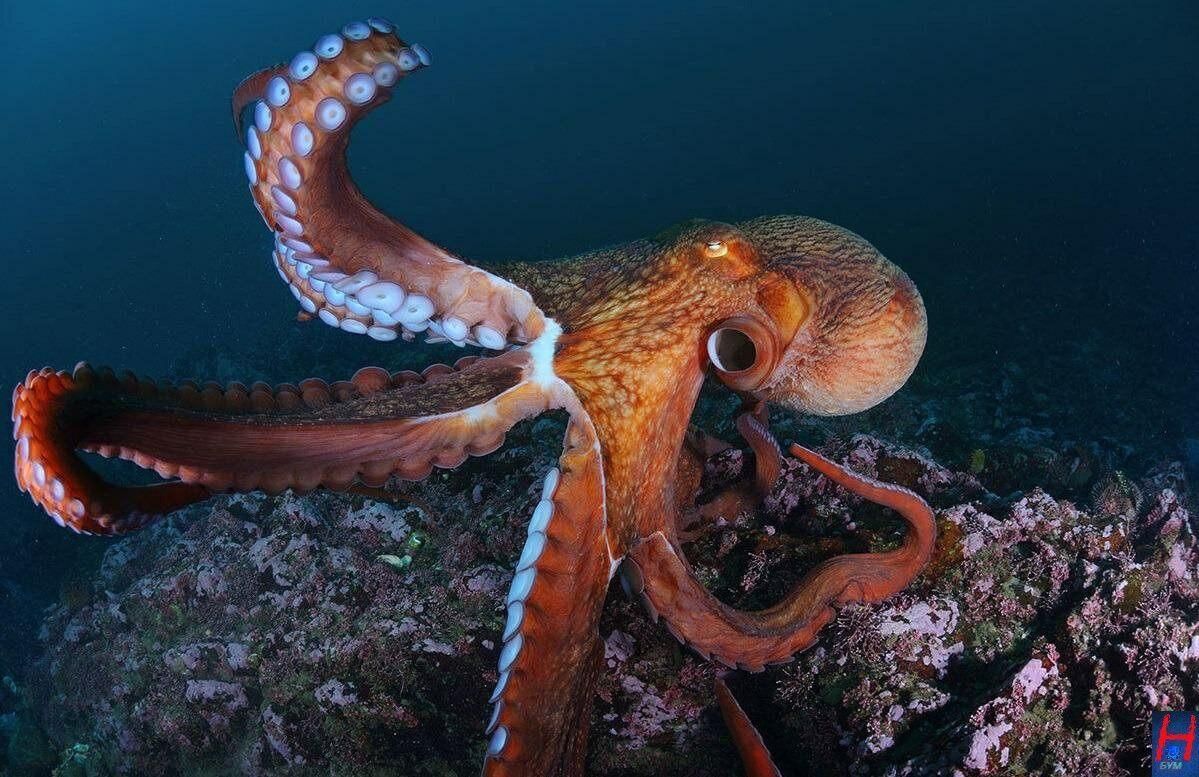 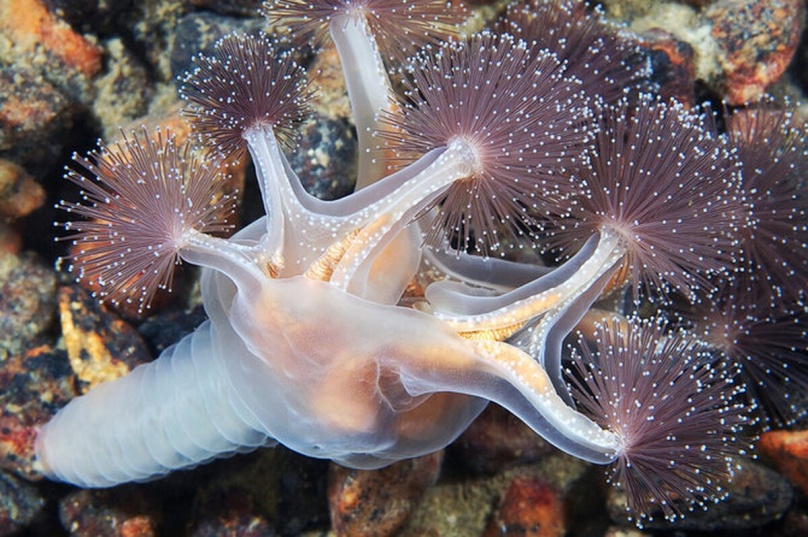 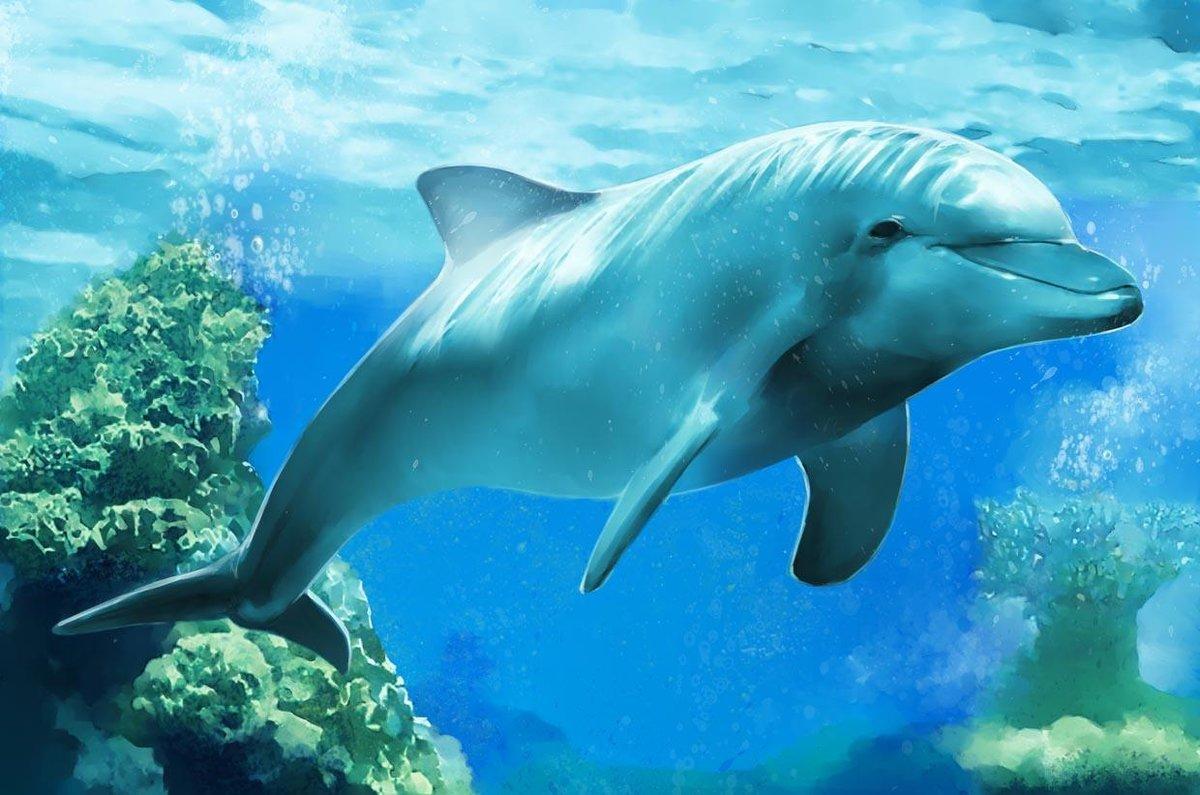 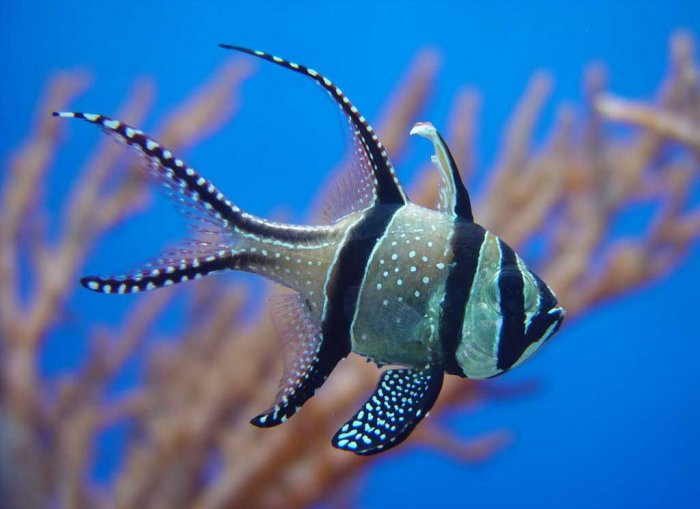 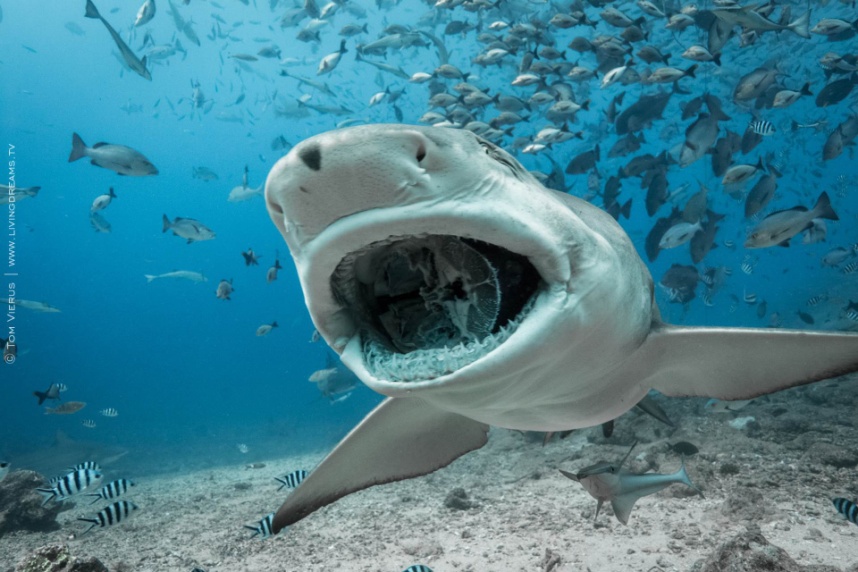 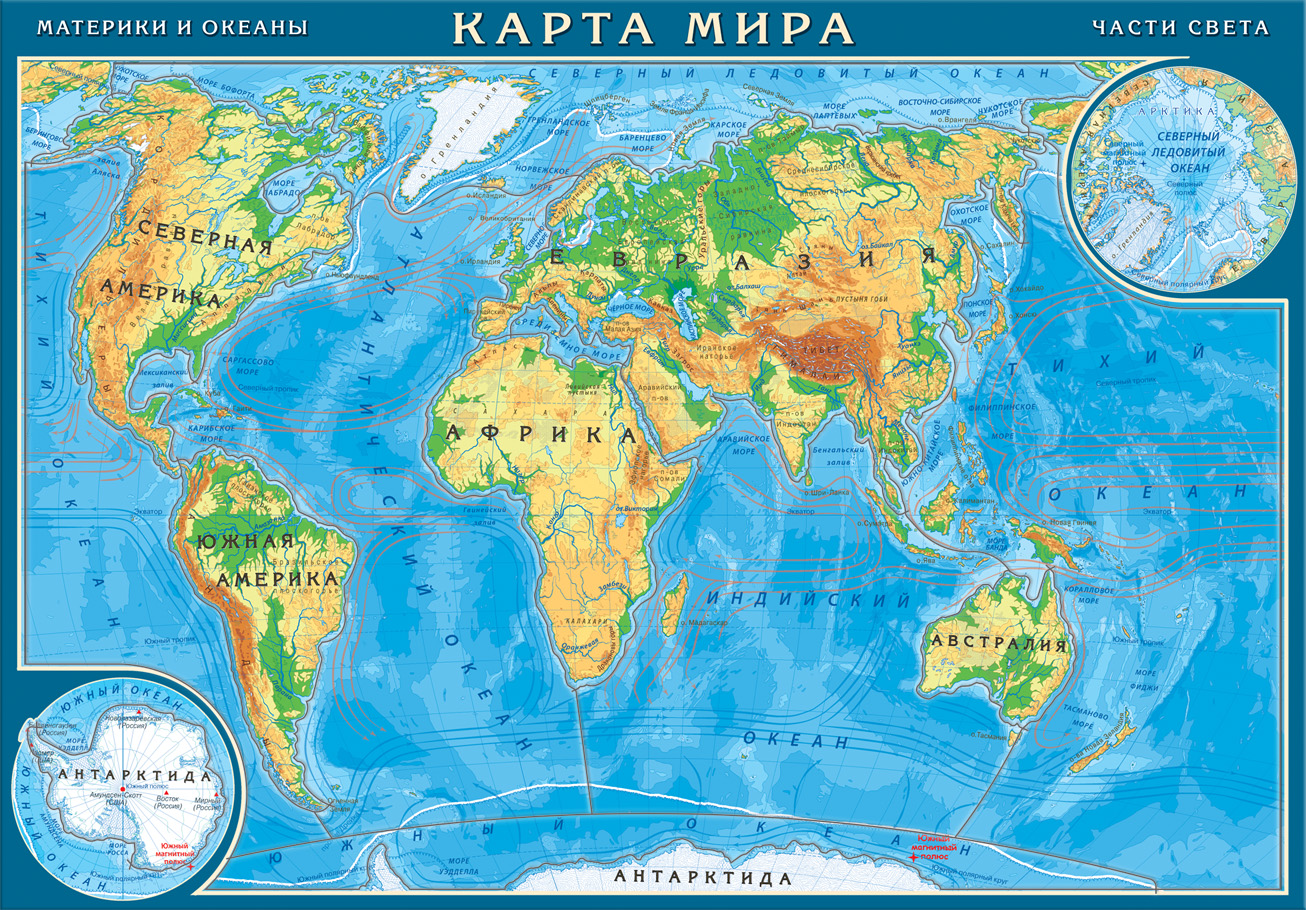 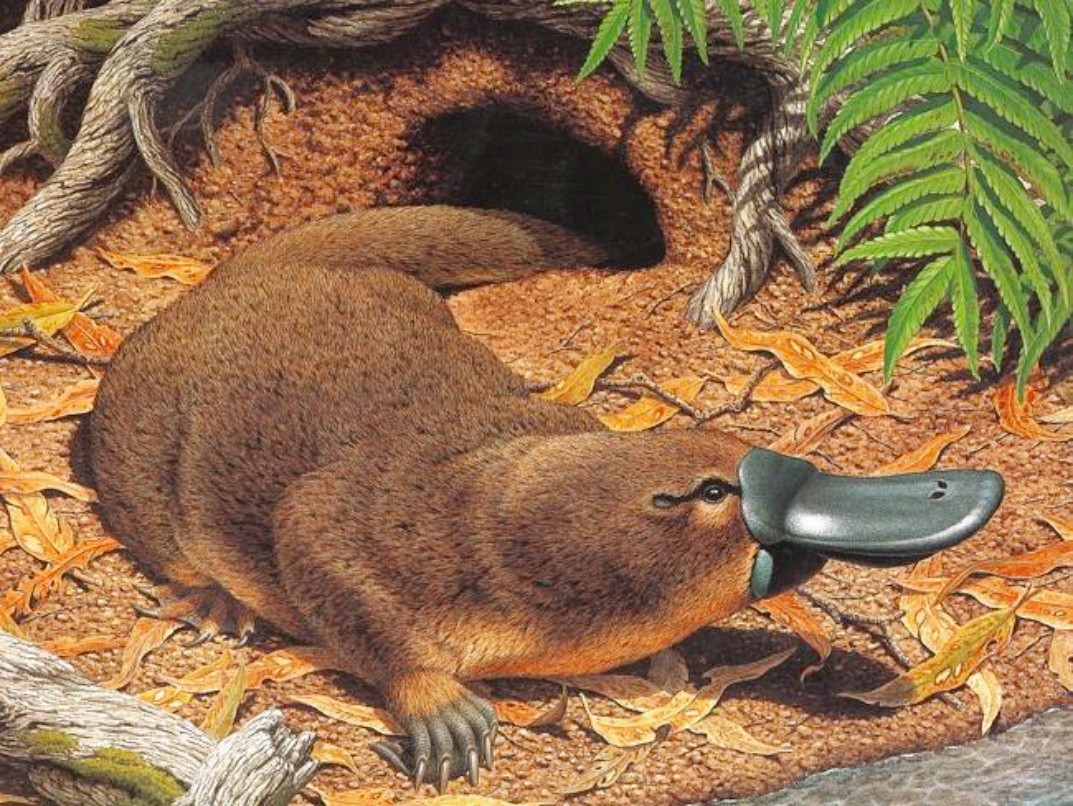 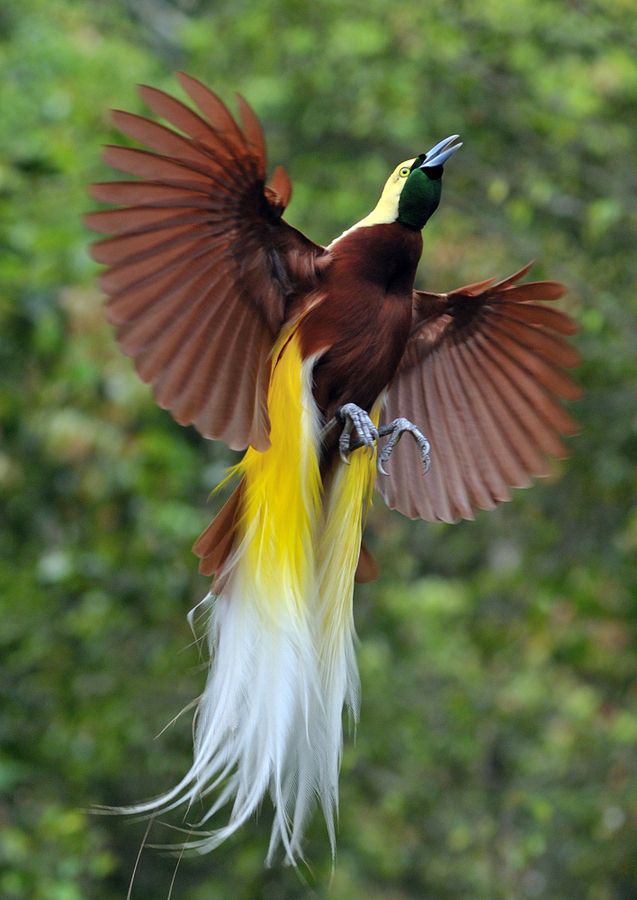 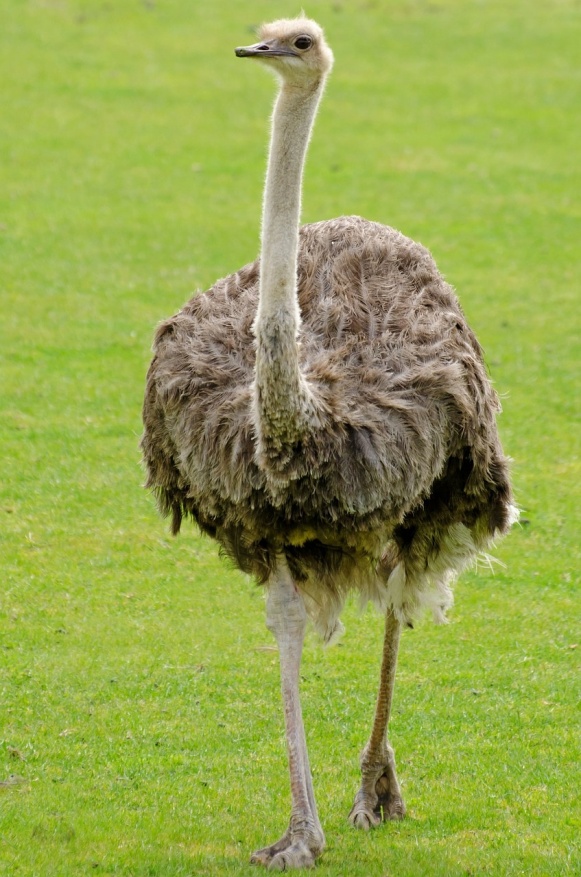 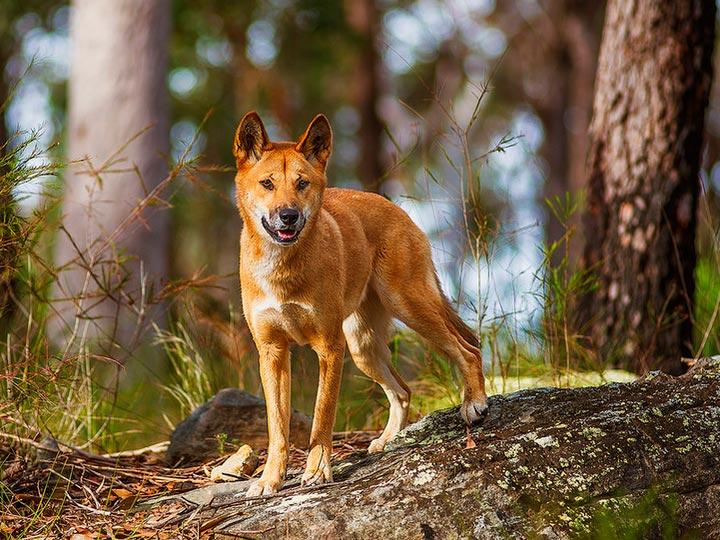 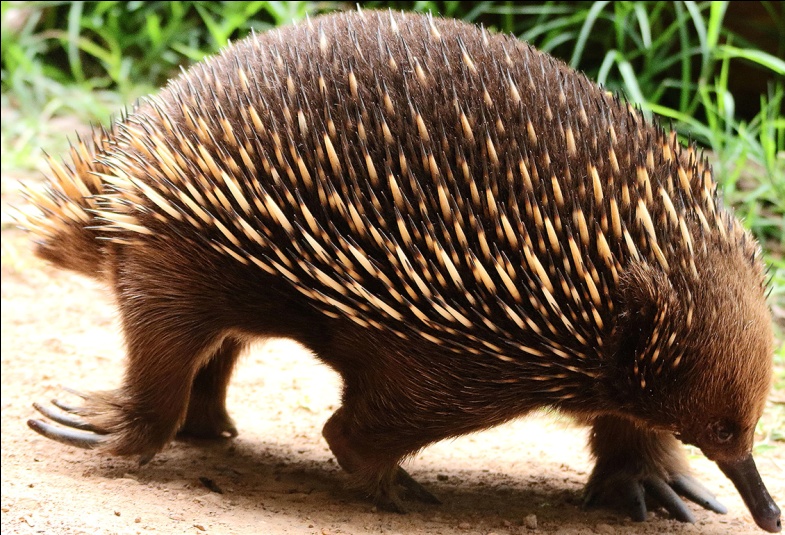 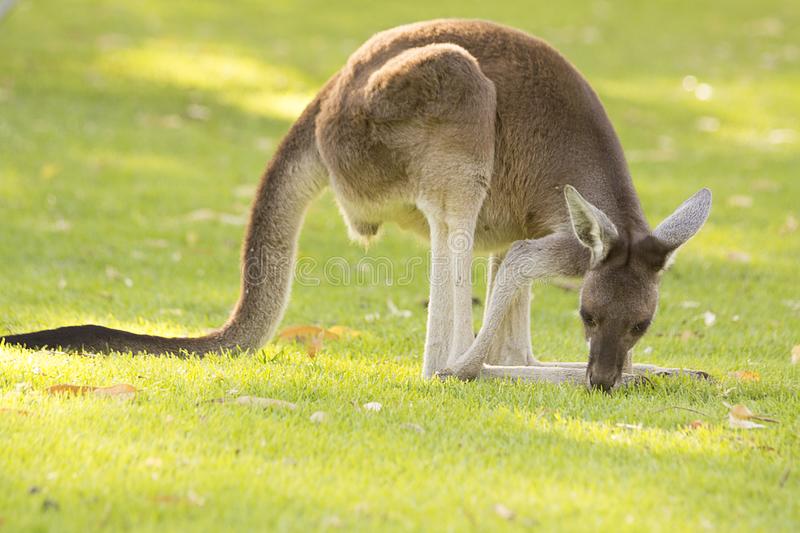 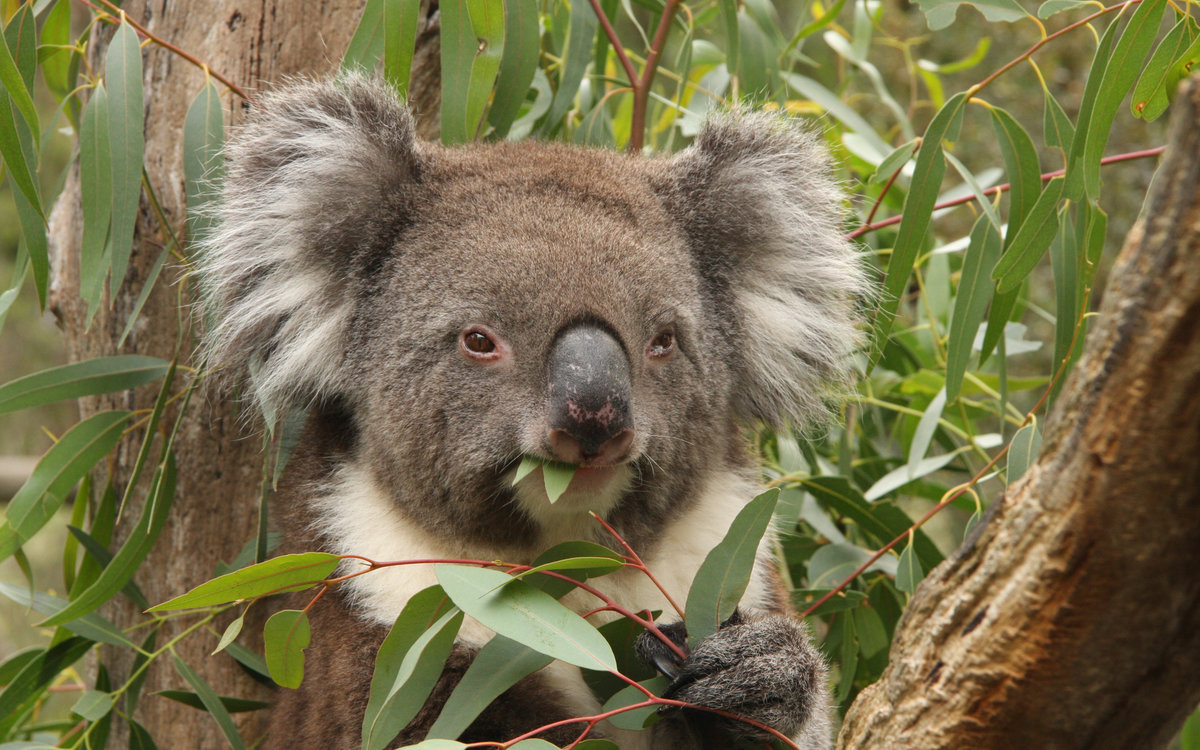 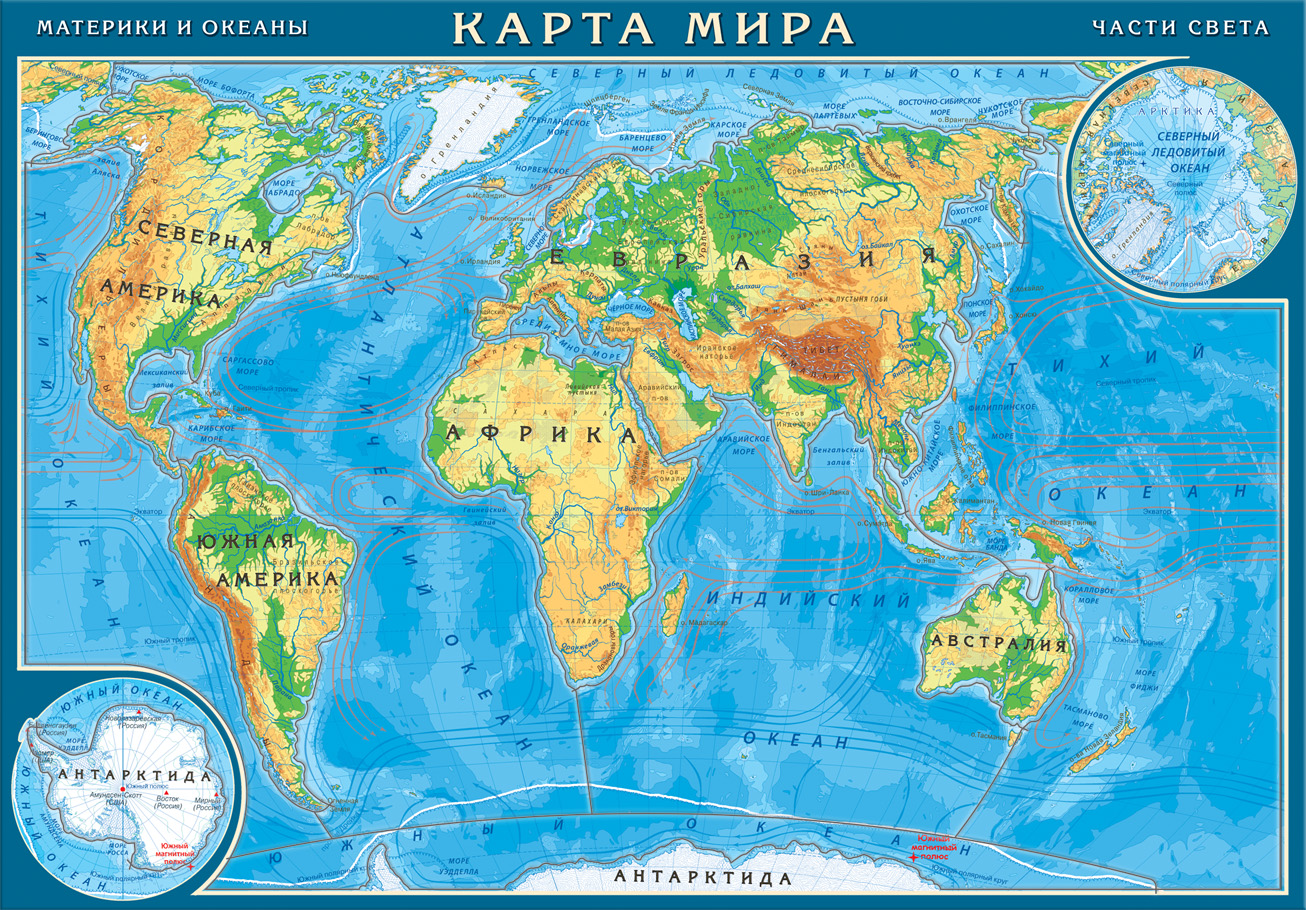 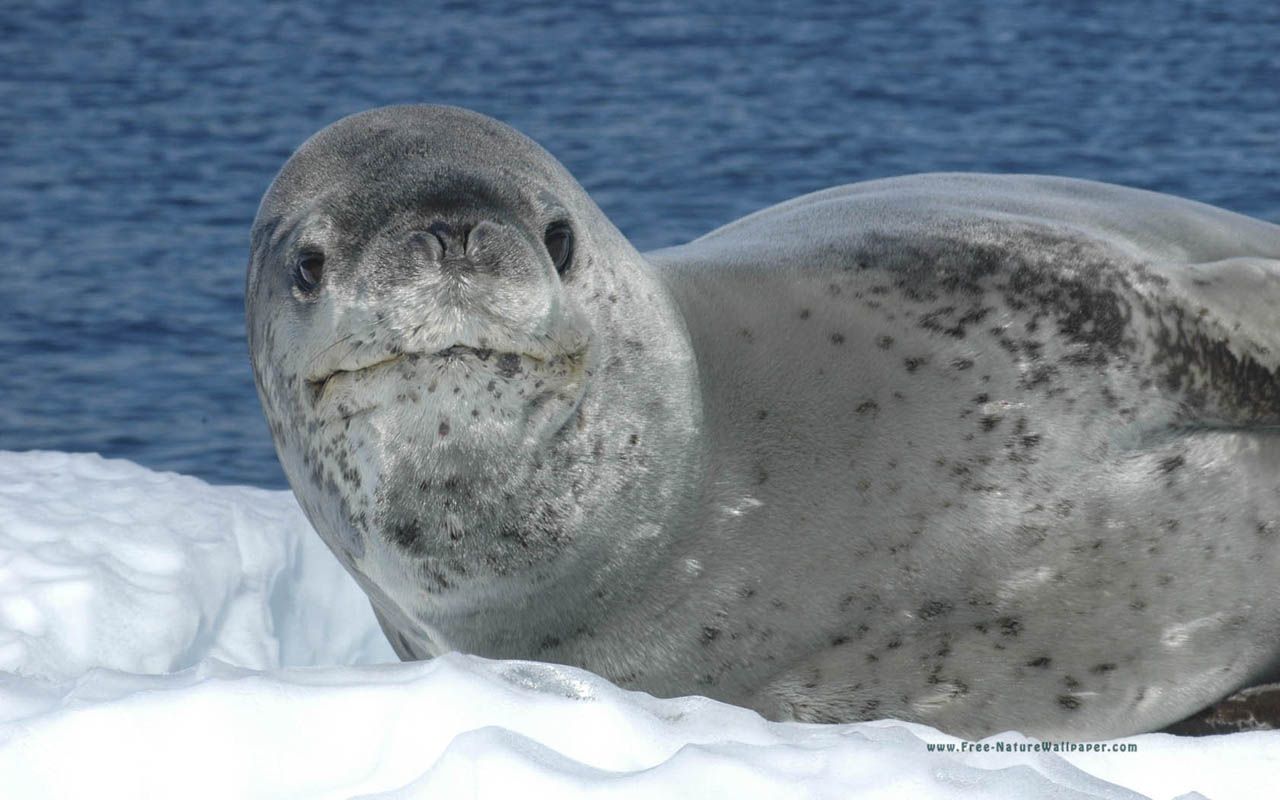 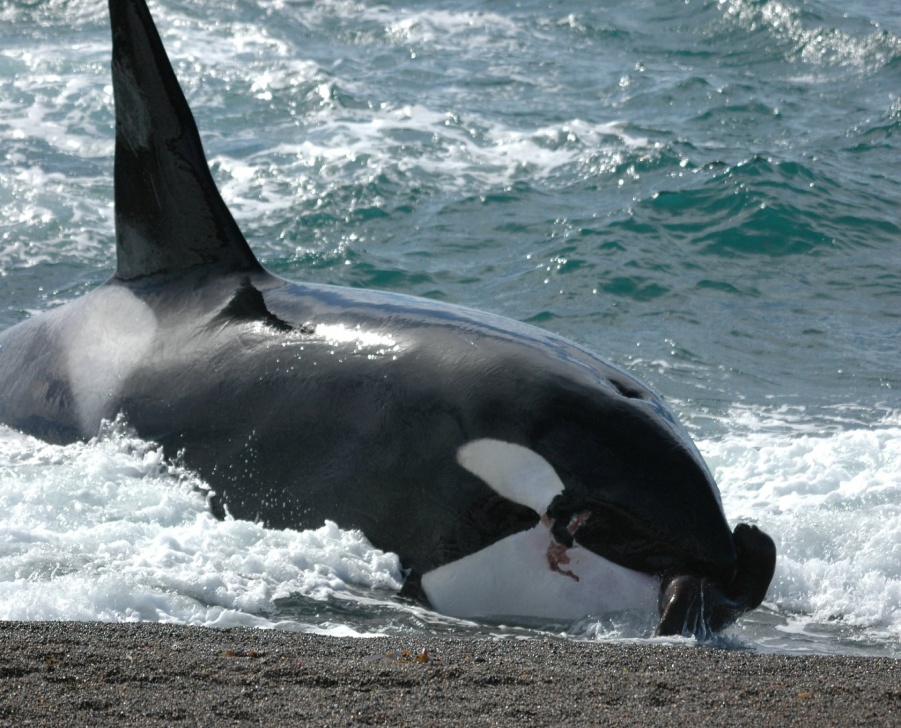 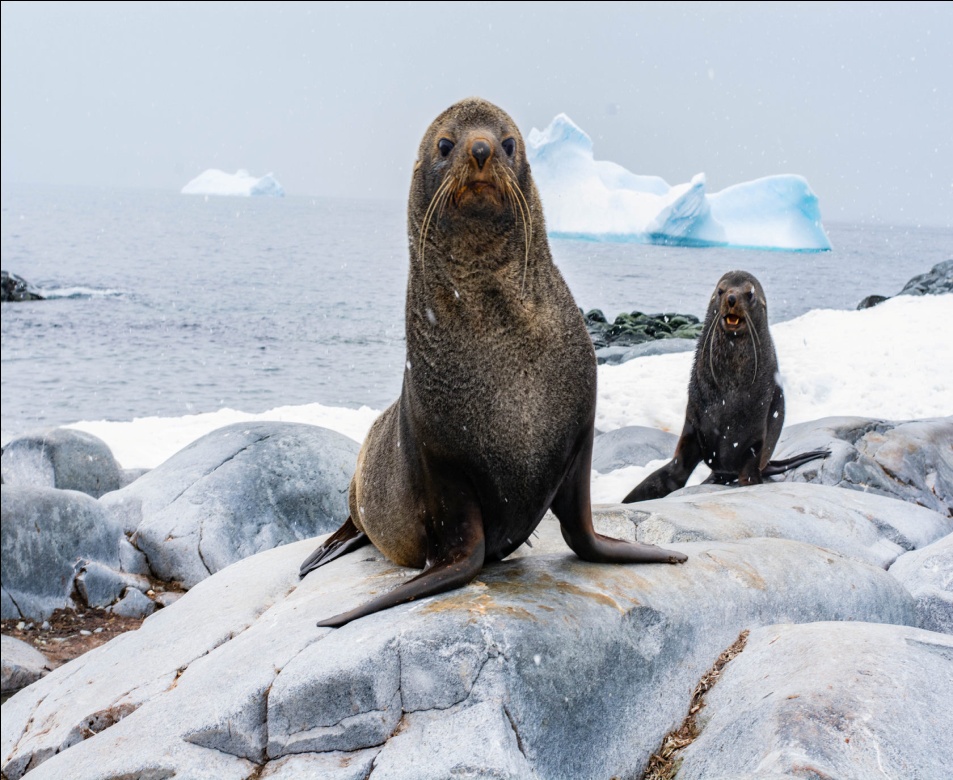 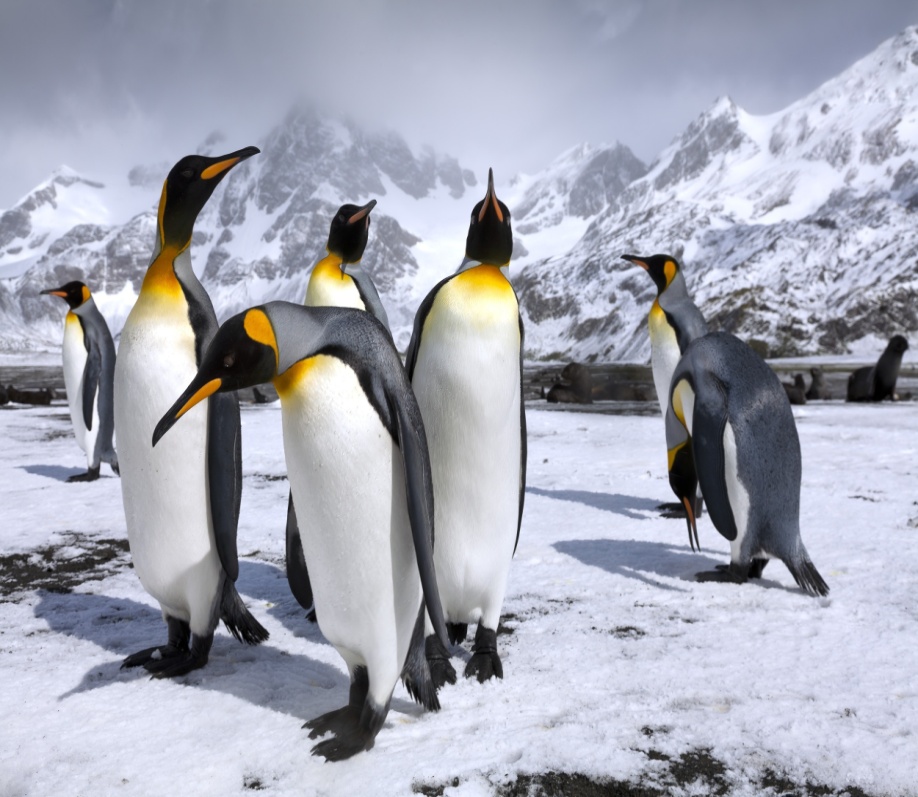 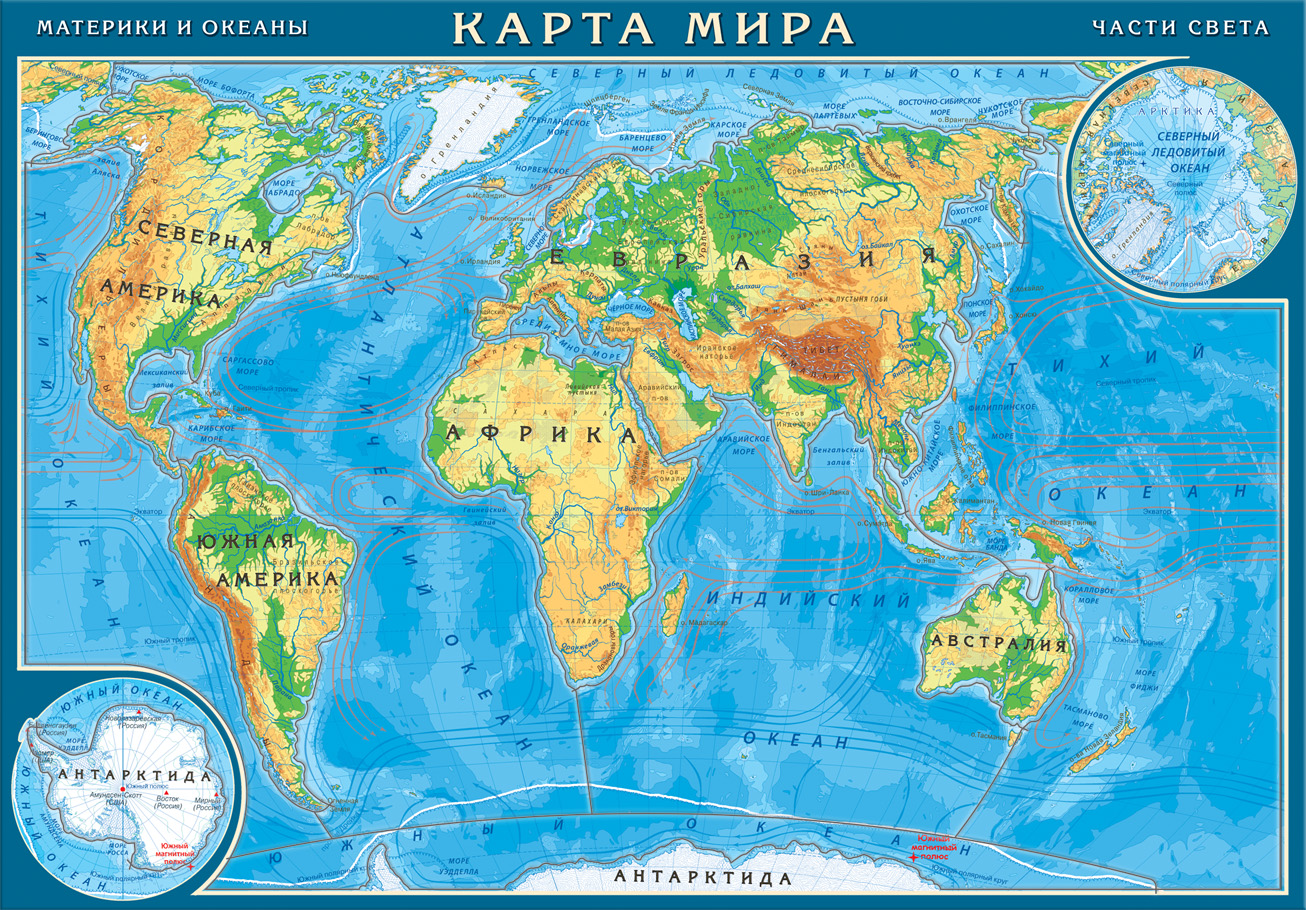 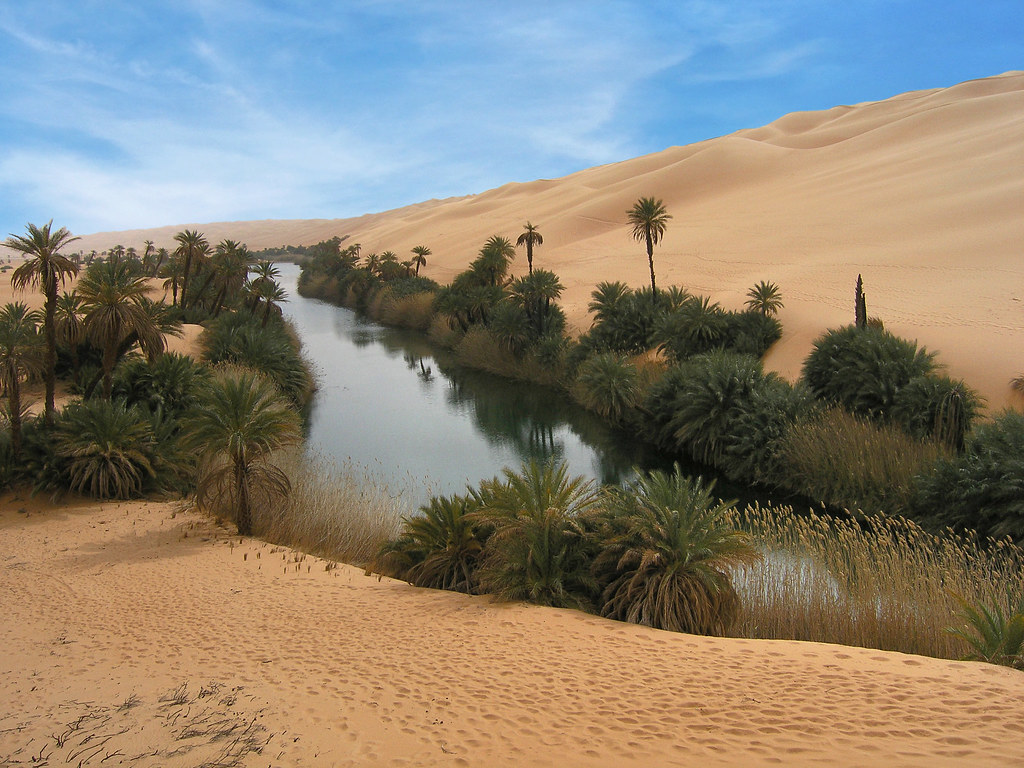 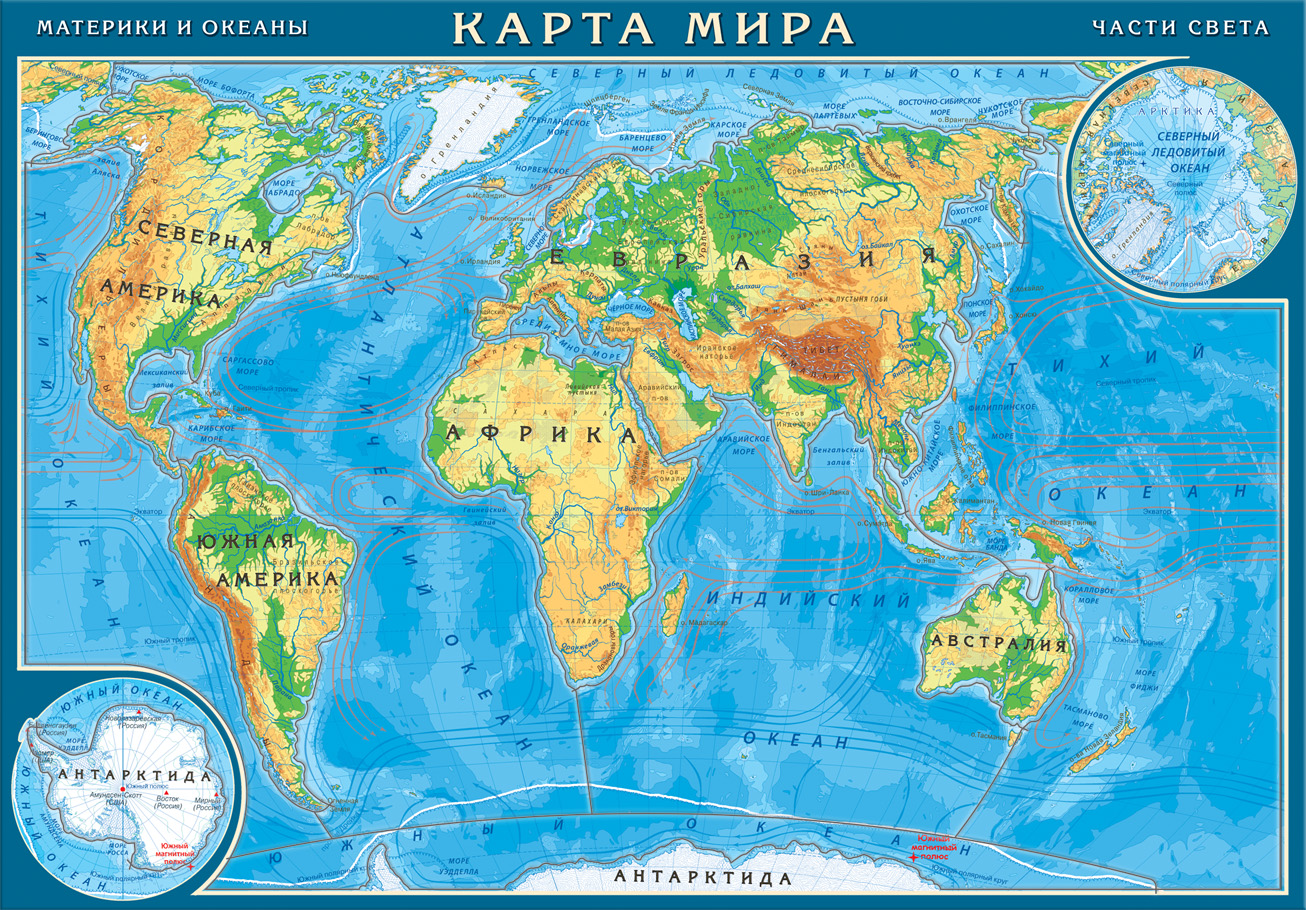 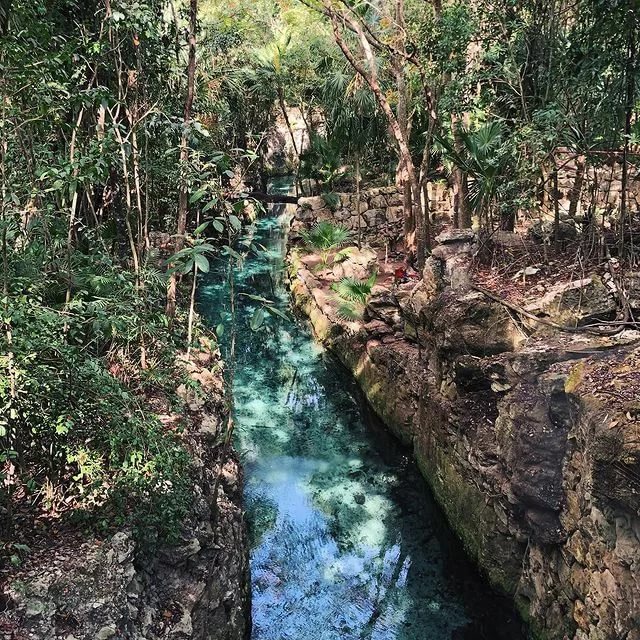 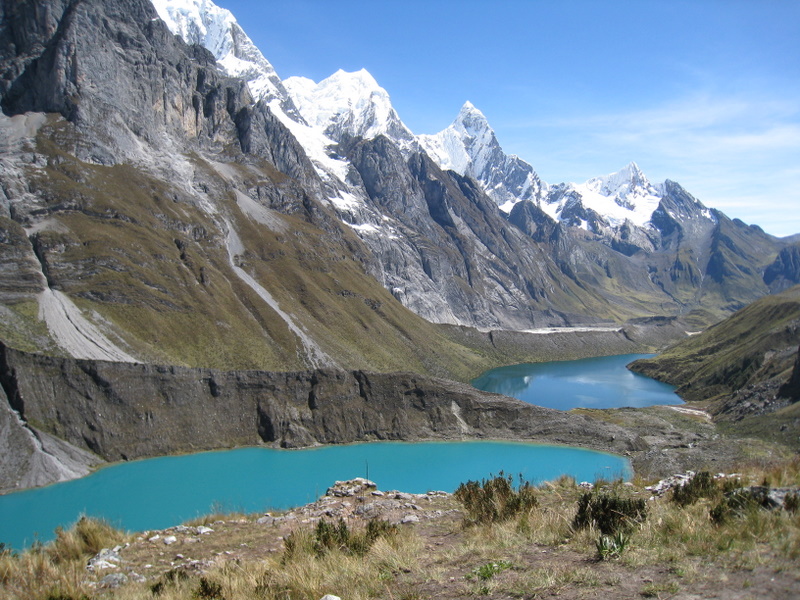 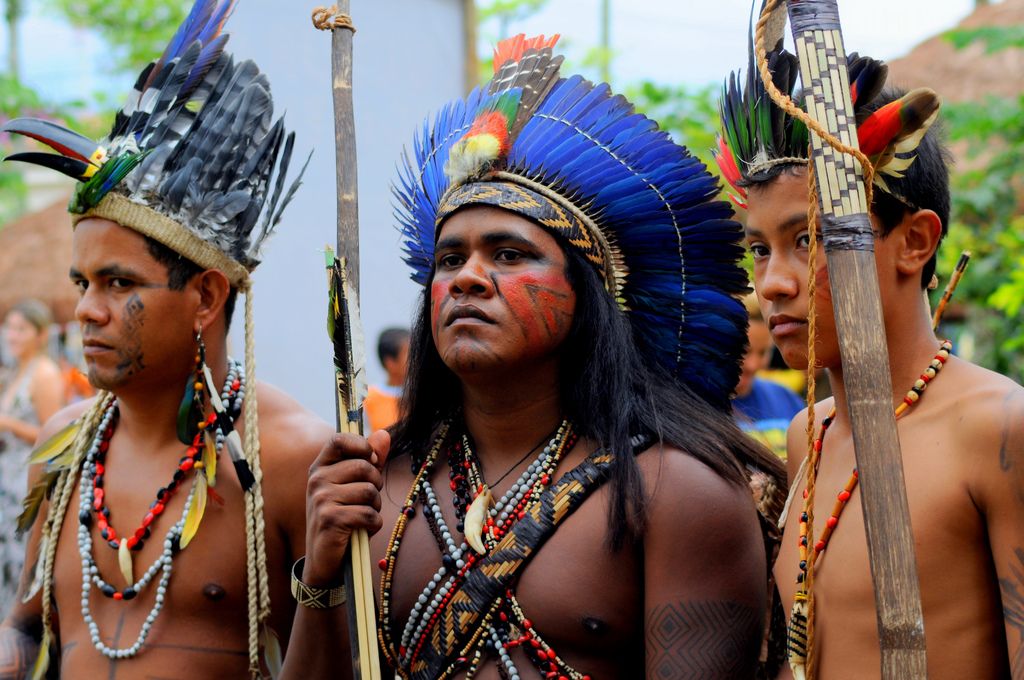 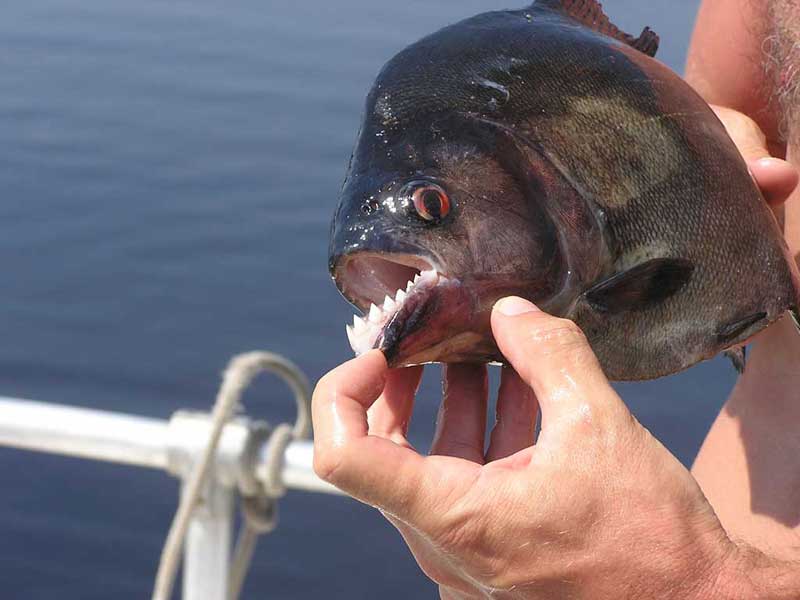 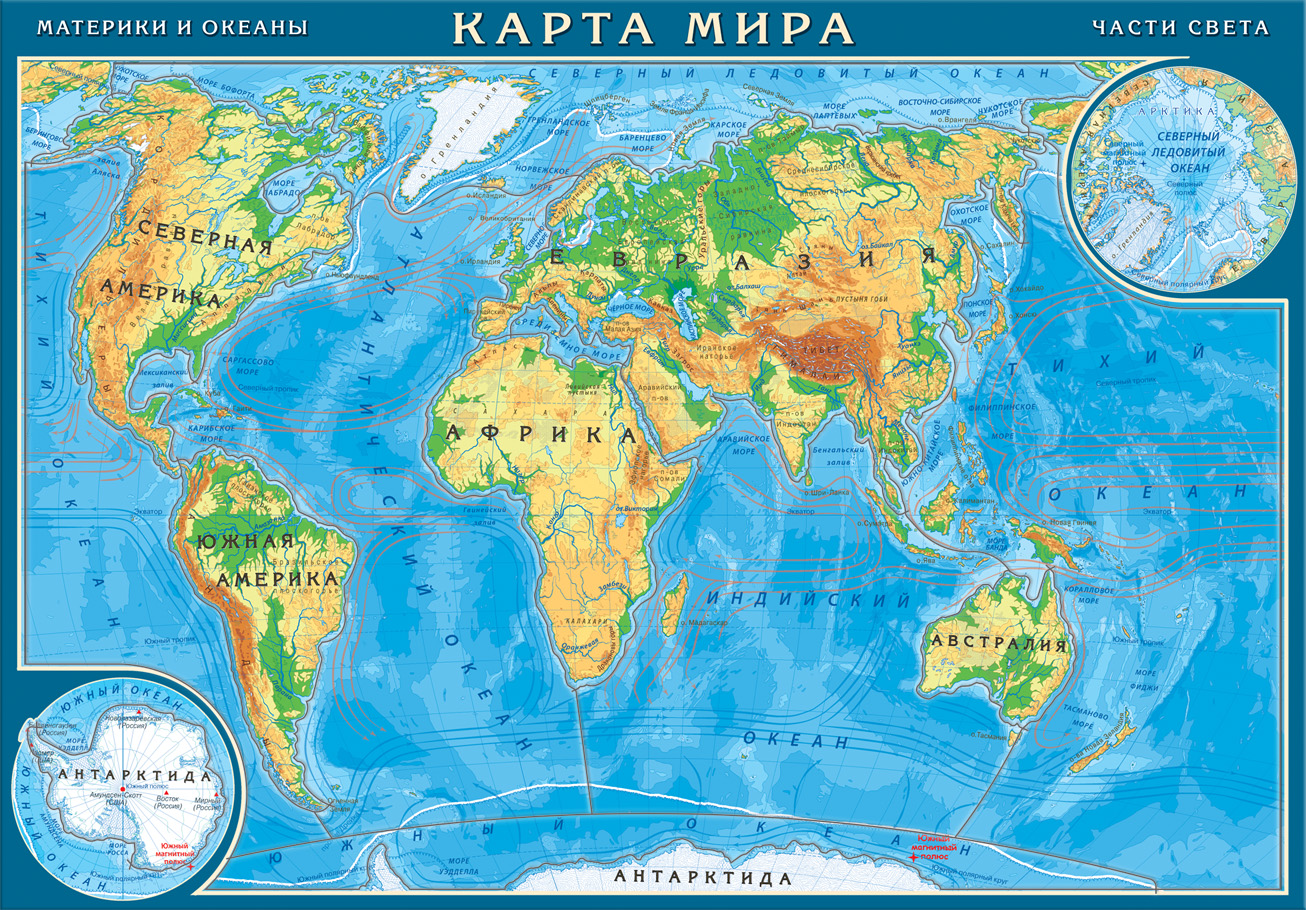 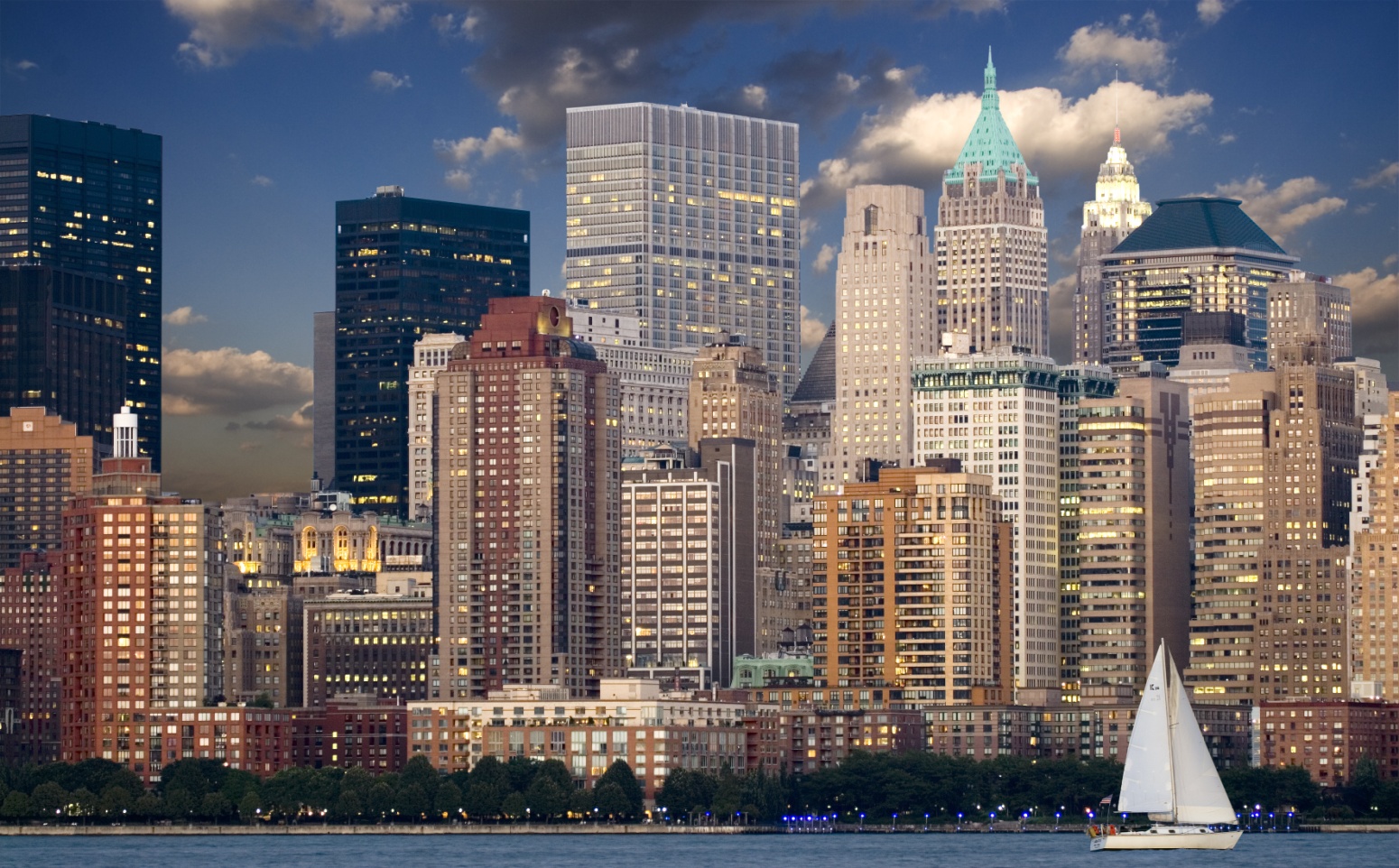 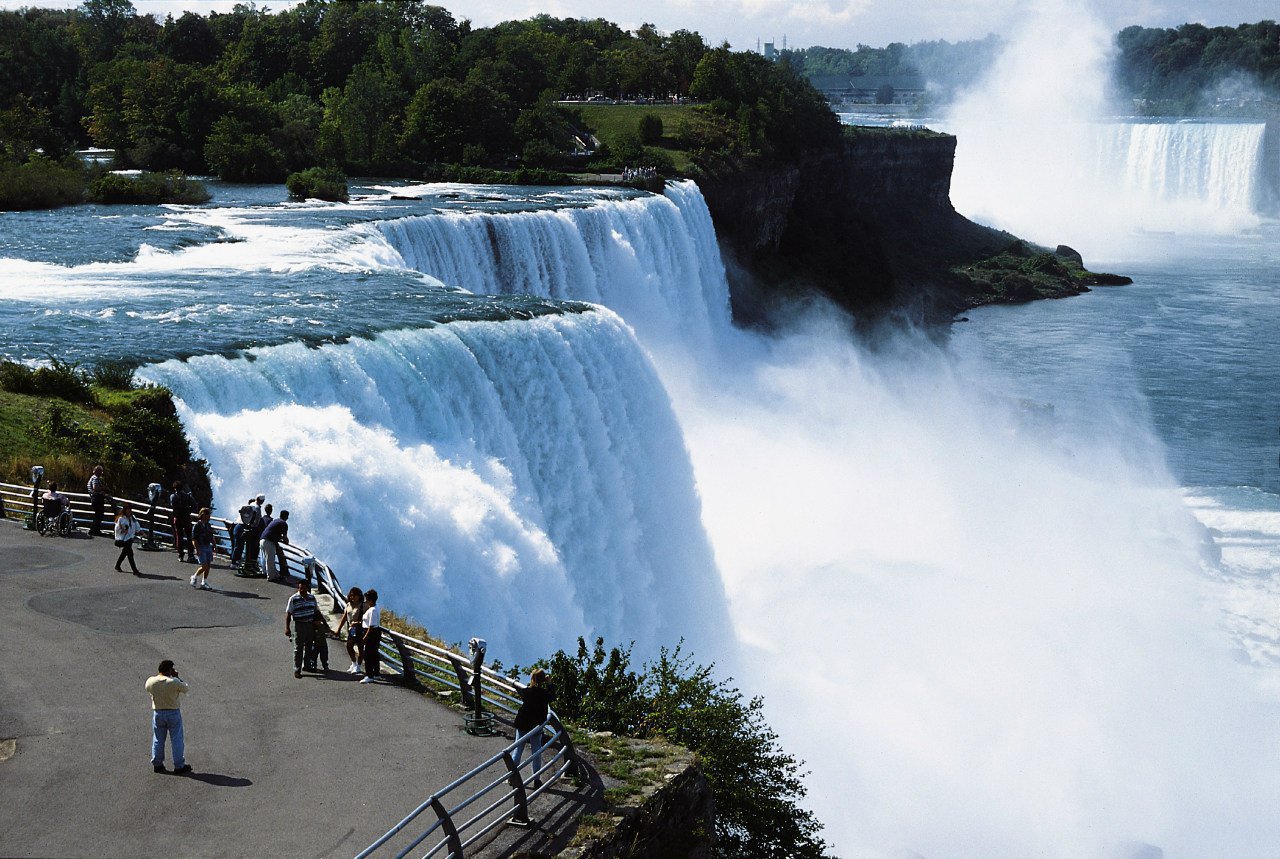 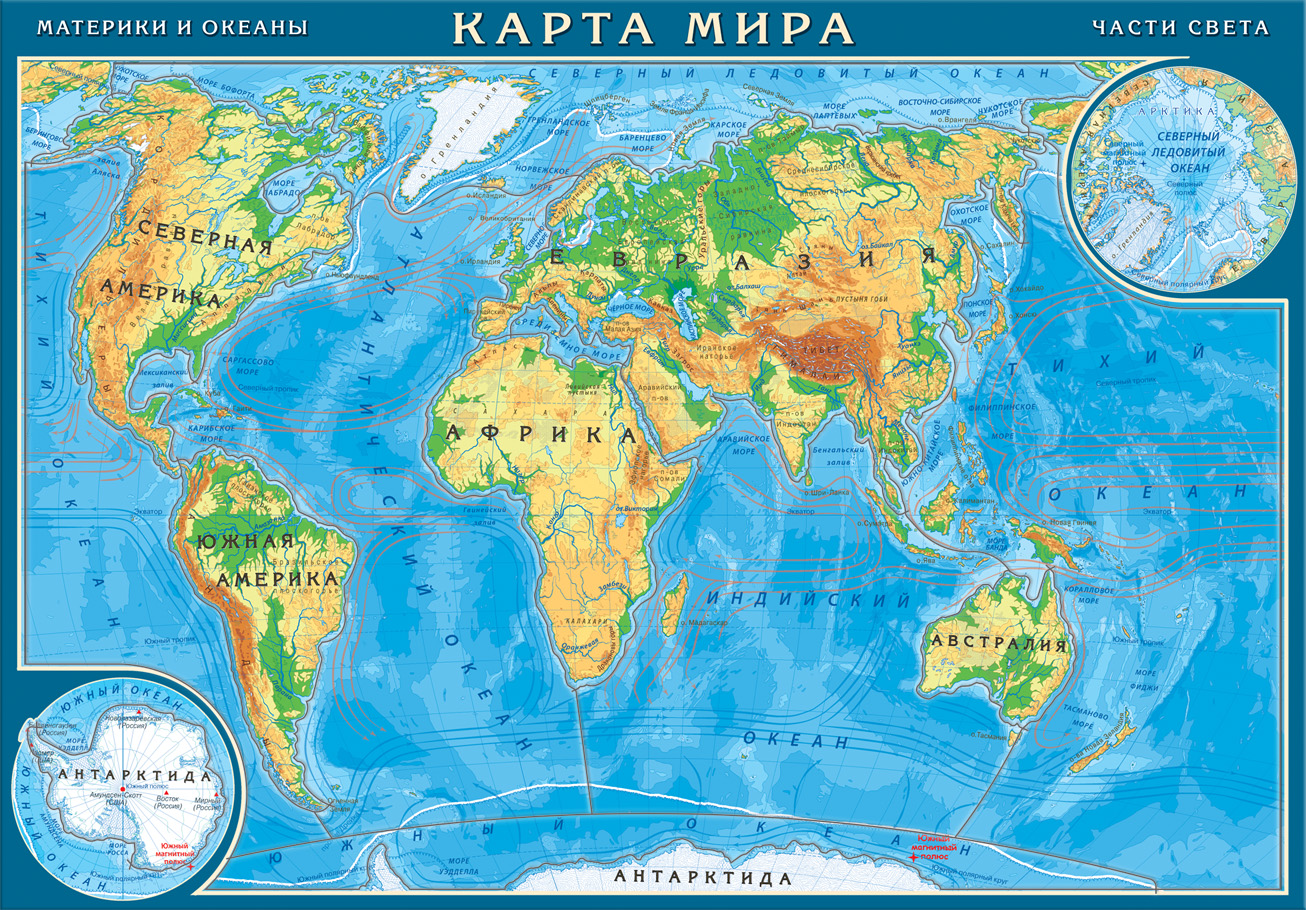 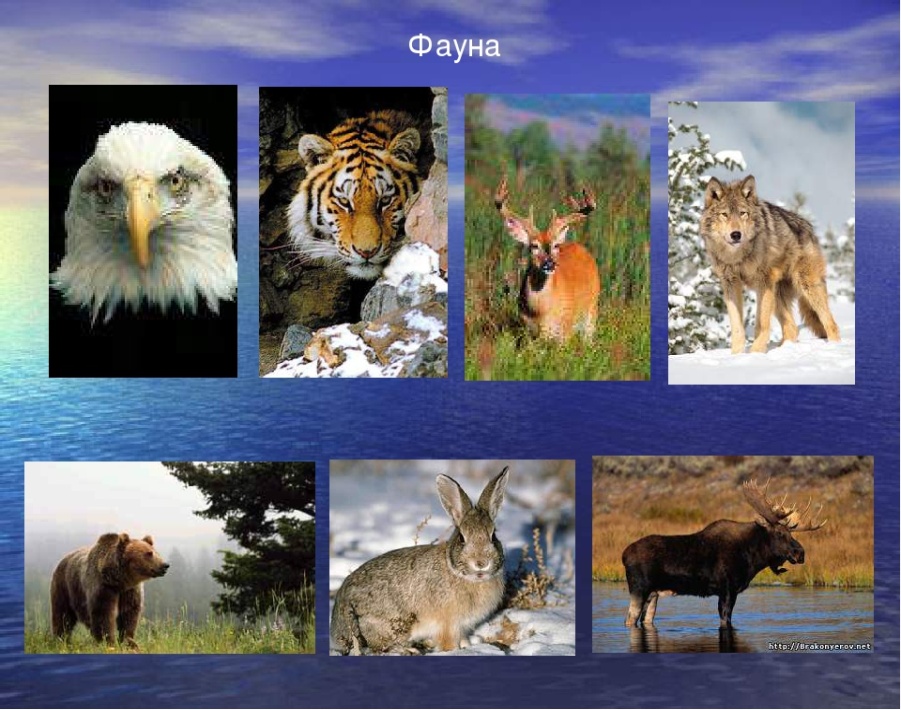 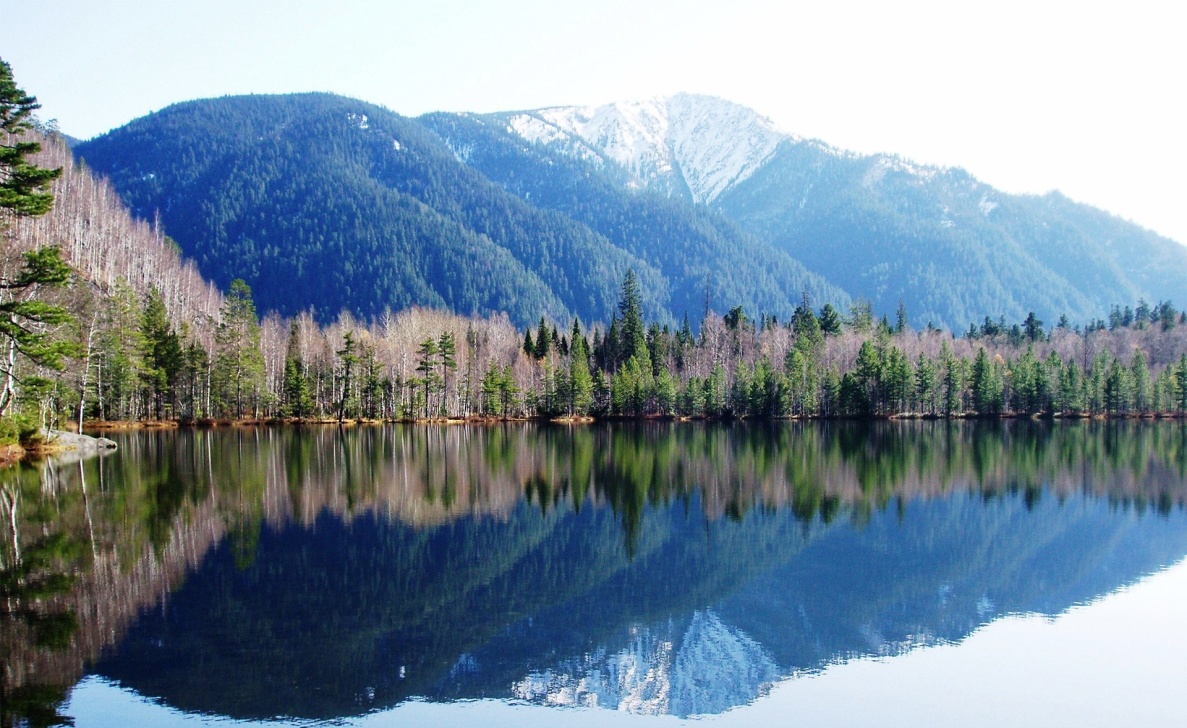 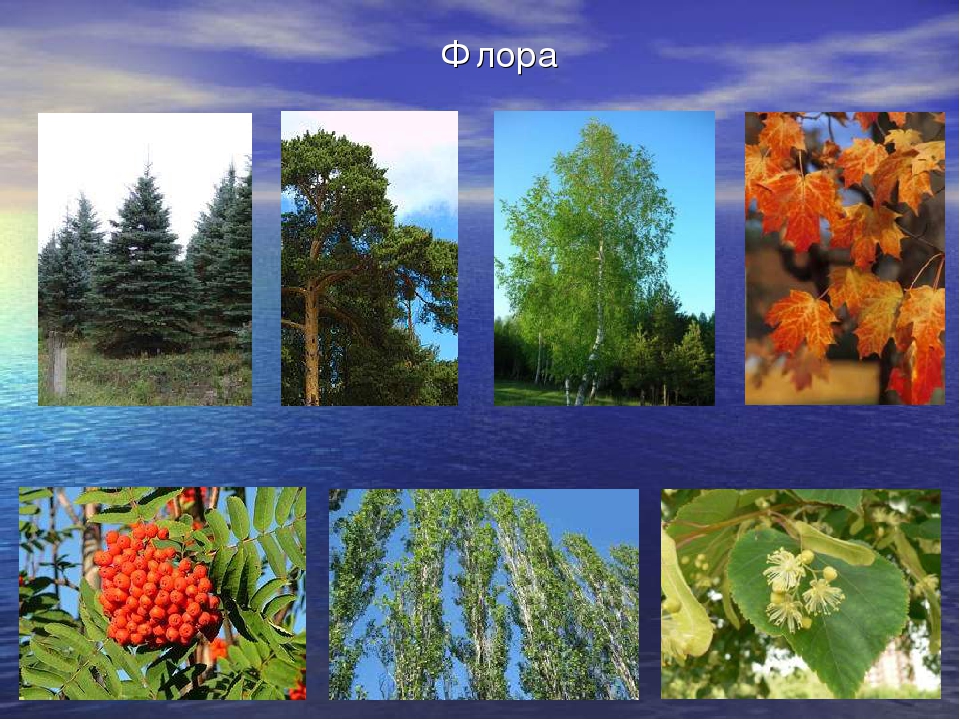 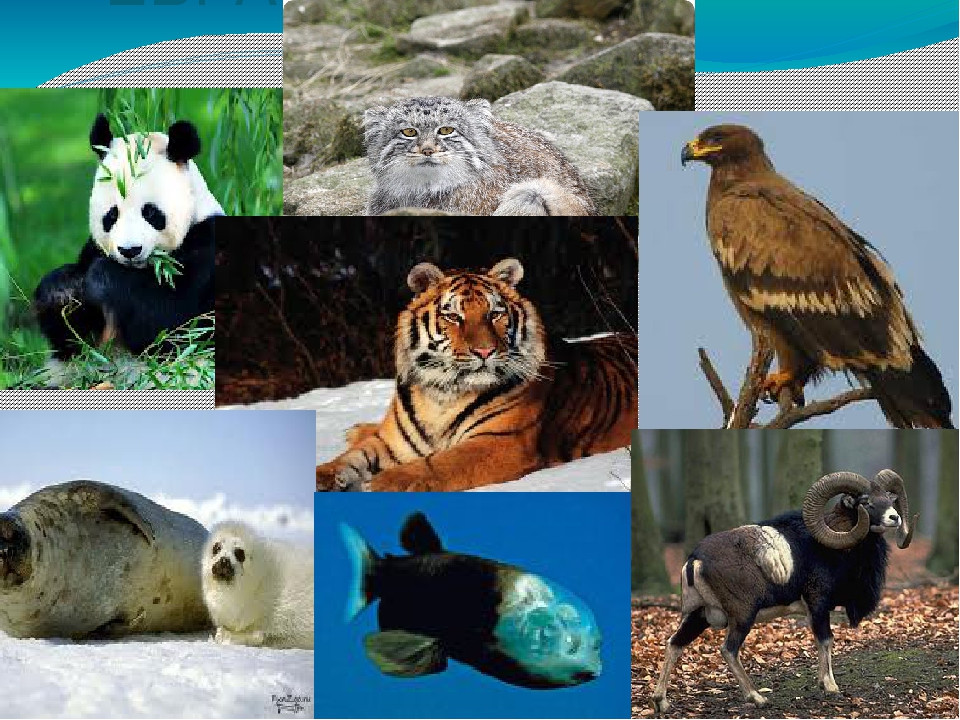